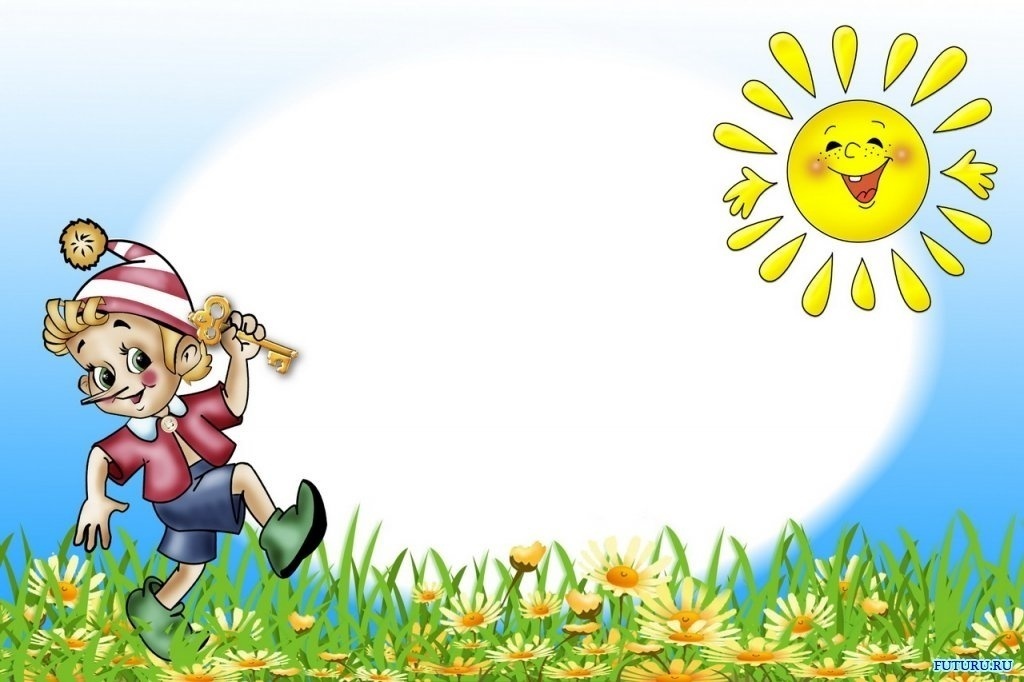 Багауова И.З.
А. Н. Толстой 
«Золотой ключик, 
или 
Приключения 
Буратино»
Имена персонажей сказки
Кот …
Продавец пиявок …
Лиса …
Грустный влюблённый поэт …
Алиса
Пьеро
Базилио
Дуремар
Мальвина
Артемон
Тортила
Карабас-Барабас
Черепаха…
Владелец кукольного театра …
Девочка с голубыми волосами…
Пудель …
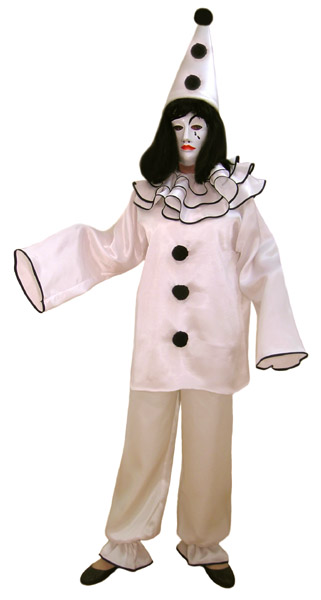 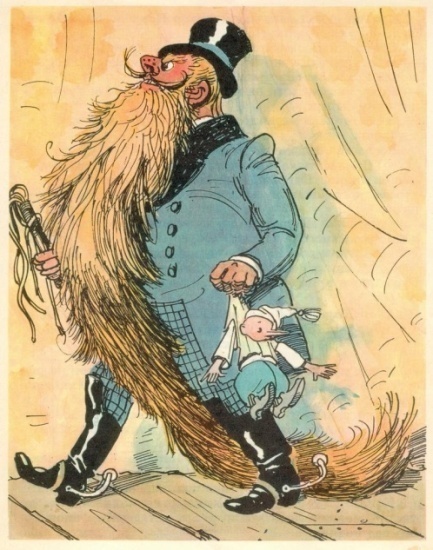 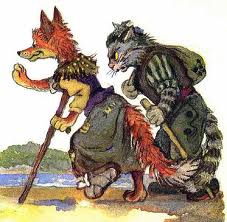 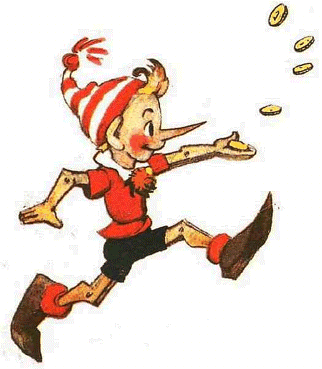 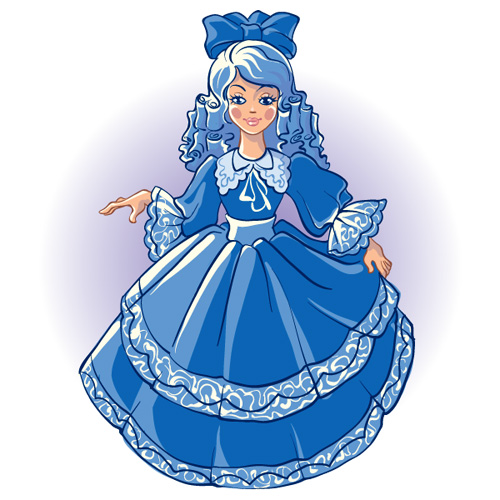 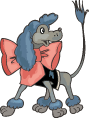 1. Зачин
2. Развитие  
    действия
3. Кульминация
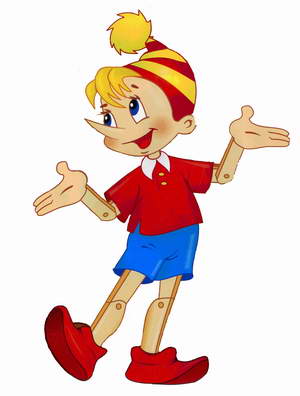 4. Развязка
5. Мораль 
(урок)
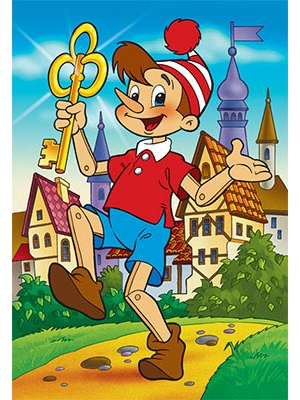 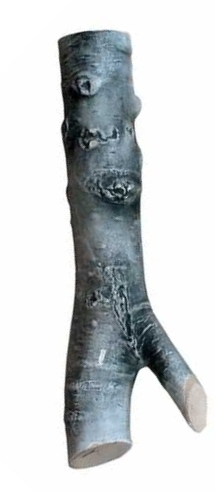 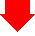 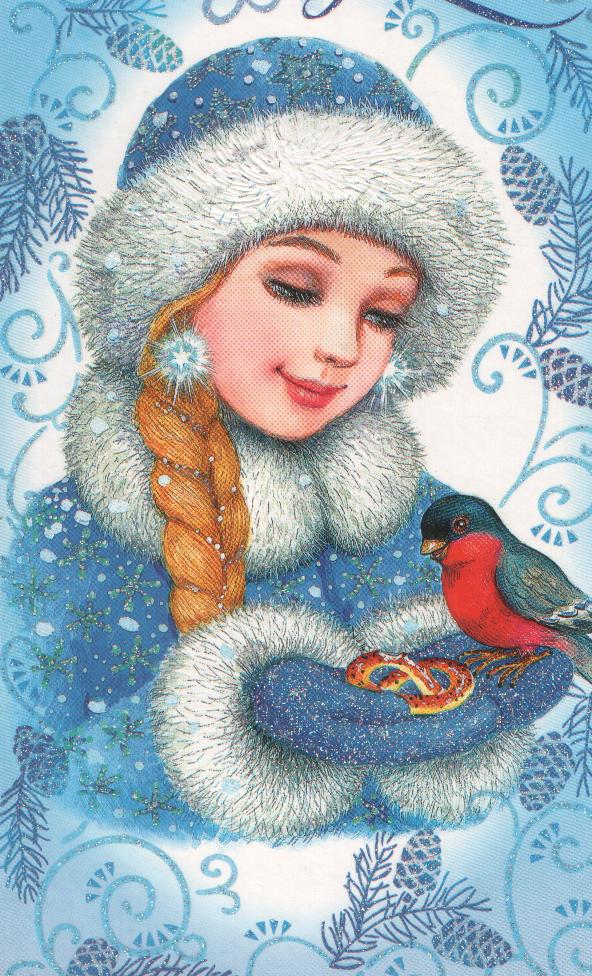 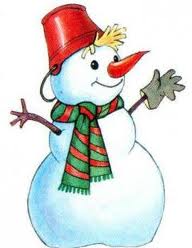 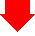 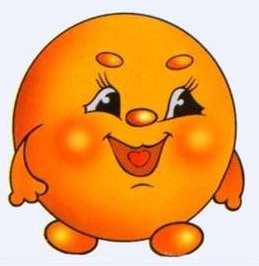 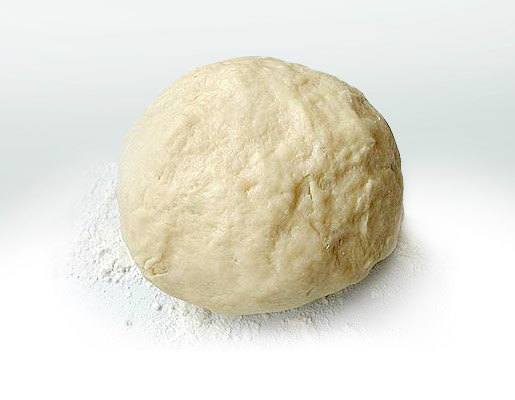 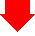 Почему ключик должен быть
обязательно
 золотым?
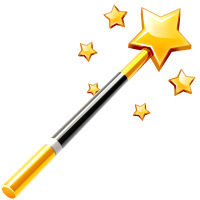 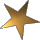 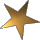 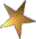 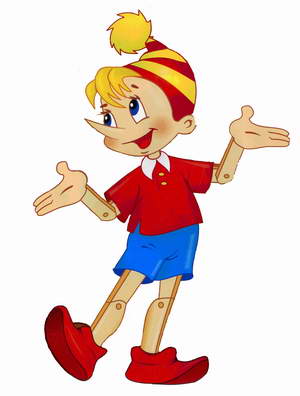 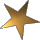 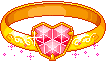 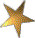 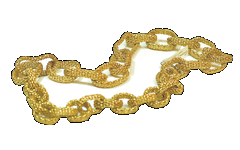 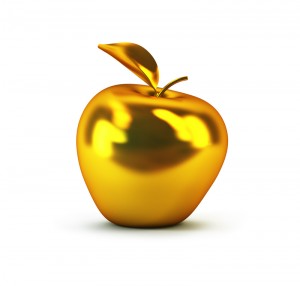 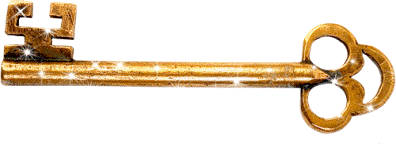 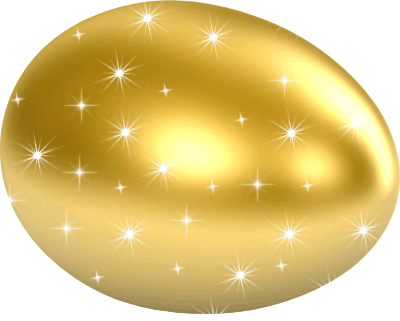 Волшебная палочка, 
метла 
Бабы-яги 
и волшебное полено сделаны 
из одного дерева? 
Что это за 
дерево?
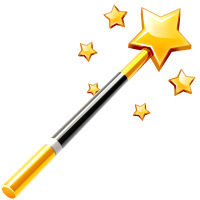 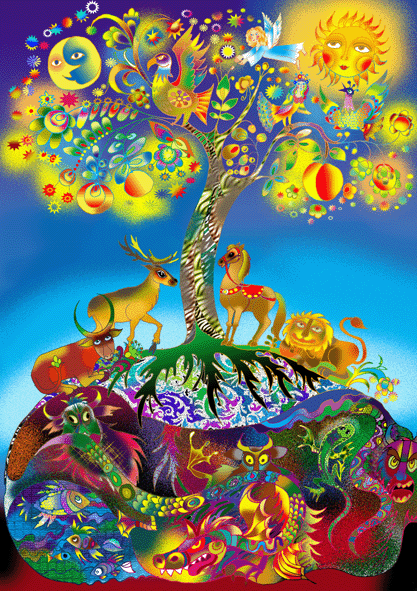 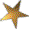 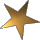 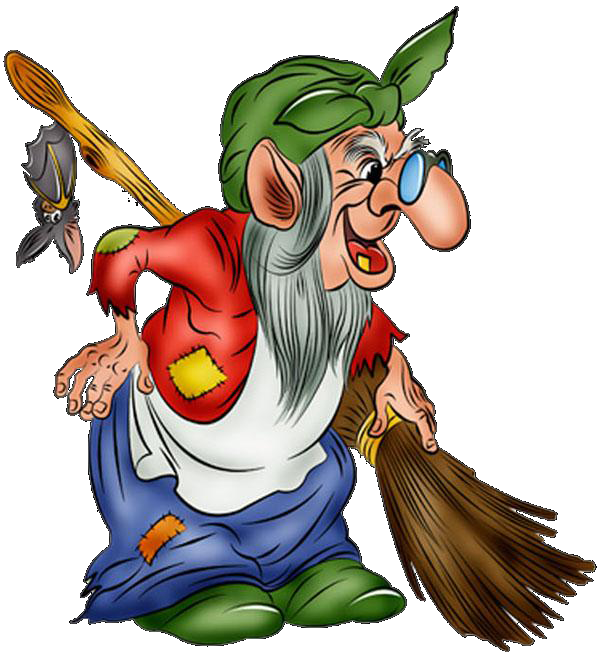 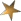 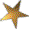 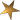 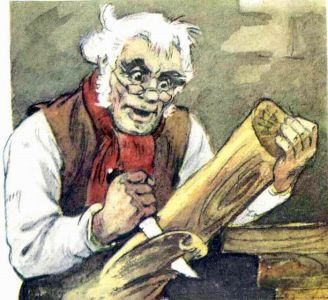